Предлоги места

between, among
between
Между двумя объектами
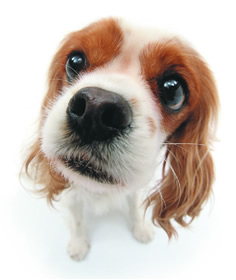 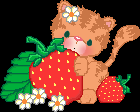 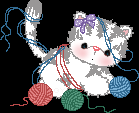 I can see a nice dog between
 the two cats
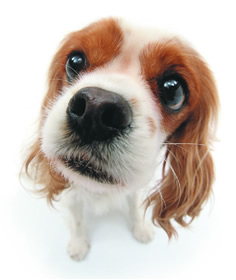 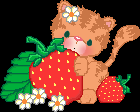 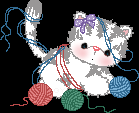 among
среди, между
(если количество предметов
 больше двух)
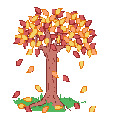 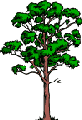 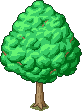 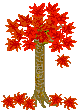 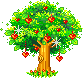 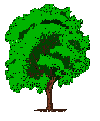 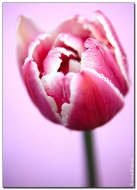 I can see a nice flower
among  the  trees.
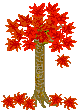 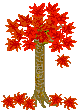 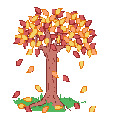 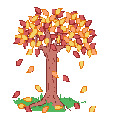 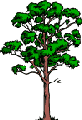 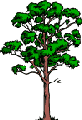 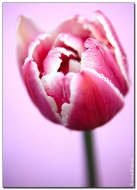 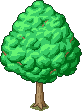 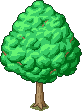 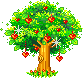 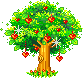 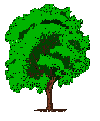 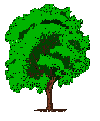 Where can you see a frog?
(between, among)
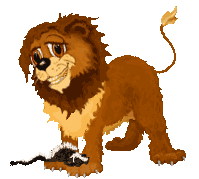 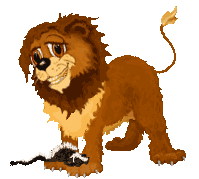 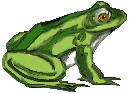 Where can you see a mouse?
(between, among)
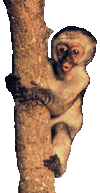 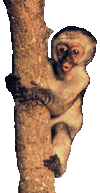 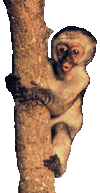 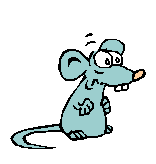 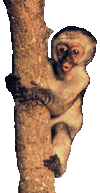 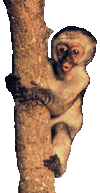 Where can you see a big car?
 (between, among)
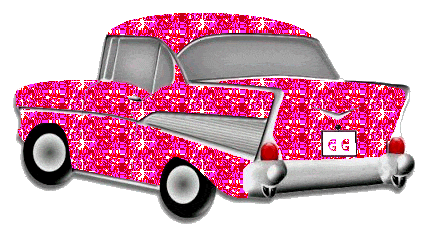 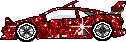 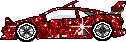 Where can you see a horse?
(between, among)
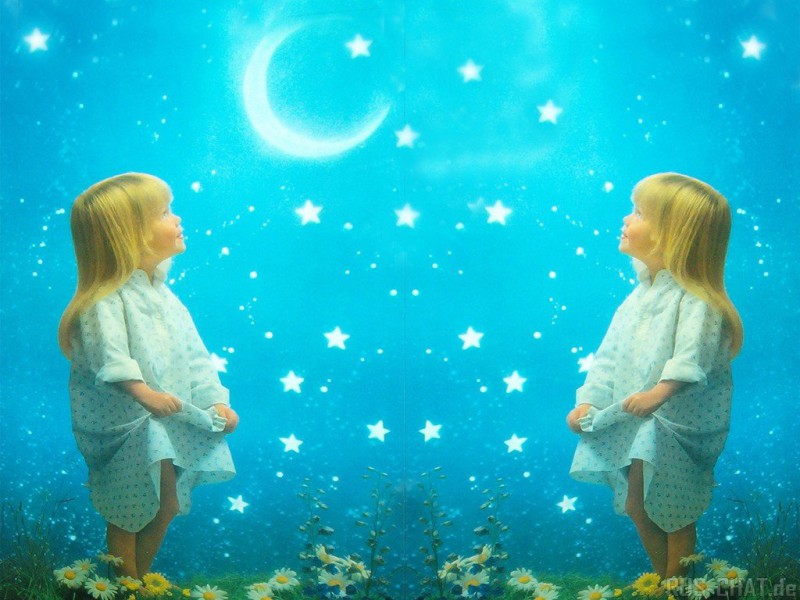 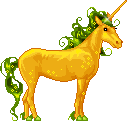 Where can you see a lion?
(between, among)
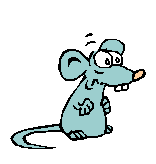 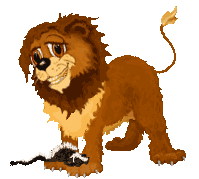 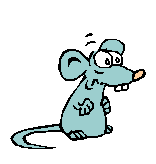 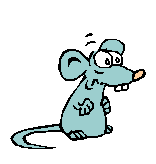 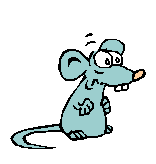 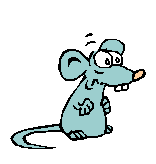 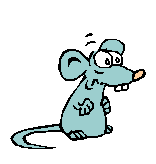 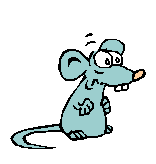 Between or  among?
between
The girl is _____________two boys.

A nice flower grows________the trees.

This lion lives___________the monkeys.

Kate stands___________Rick and Nick.

I can’t find my book__________yours.
among
among
between
among
amohn
Fill in: among or between
A lion (1)______sheep
 and a sheep (2)_____  lions.
Молодец  против овец, а среди молодца и сам овца
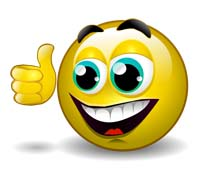 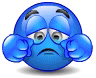 among
1.
between
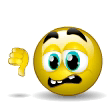 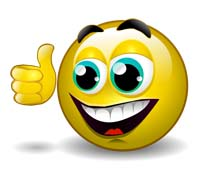 among
2.
between
Fill in: among or between
_________the devil and 
the deep sea.
Между молотом и наковальней
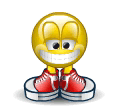 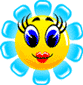 Among
Between
.
Between the upper and 
nether millstone.
 

Между двух огней.
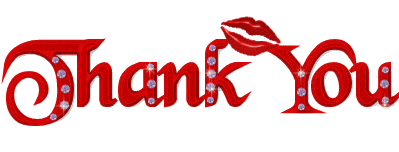 Используемые ресурсы:
http://www.nivagold.ru/raznoe1/tigry/tigry.htm

http://www.nivagold.ru/raznoe1/frog/frog.htm

http://www.nivagold.ru/raznoe/obezany/obez.htm
http://lenagold.ru/fon/clipart/s/smil/smail62.gif

http://www.bfoto.ru/foto/flowers/bfoto_ru_1603a.jpg
http://lenagold.ru/fon/clipart/s/smil/smail72.gif
http://fantasyflash.ru/grafic/index.php?kont=kitten&n=2

http://lenagold.ru/fon/clipart/s/smil/smail24.gif
http://www.nivagold.ru/raznoe1/derevo/derevo.h
tmlhttp://yoursmileys.ru/bsmile/fun/b0248.gif
http://www.nivagold.ru/raznoe/raz/coni.html
http://s44.radikal.ru/i106/0811/29/831758b0039b.png
http://fantasyflash.ru/grafic/index.php?kont=dogs&n=4
http://yoursmileys.ru/bsmile/fun/b0216.gif
http://miranimashek.ucoz.ru/_ph/119/2/424071079.gif
.